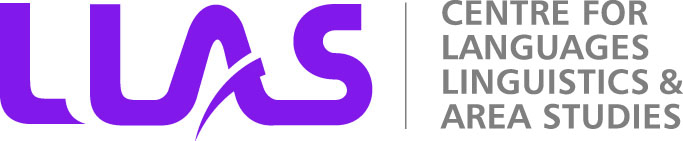 Digital literacy in the humanities: what open practice can do for you
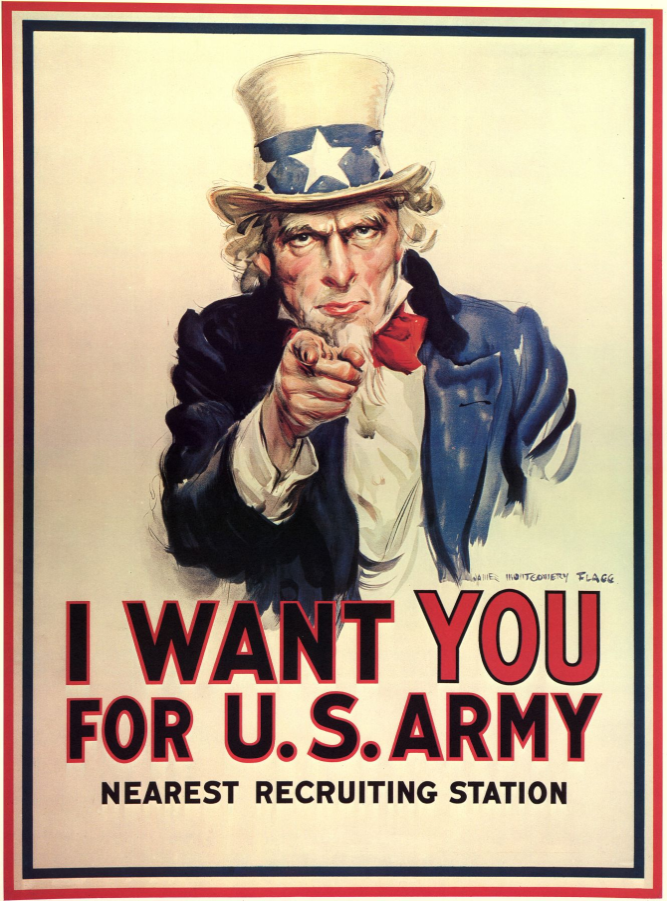 Centre for Languages, Linguistics and Area Studies
University of Southampton, November 7th, 2012

Image courtesy of wikimedia commons: http://en.wikipedia.org/wiki/File:Unclesamwantyou.jpg
LLAS
Centre for Languages, Linguistics and Area StudiesUniversity of Southampton 
Southampton, SO17 1BJ +44 (0) 23 8059 6860 | @LLASCentre | www.llas.ac.uk
Overview
Introduction to the work of the HEA
LLAS and Open practice – an overview
Digital literacy – what does it mean?
OERs – the landscape of use and reuse
Creating and using open content in humanities
Hands on practice
Feedback and discussion
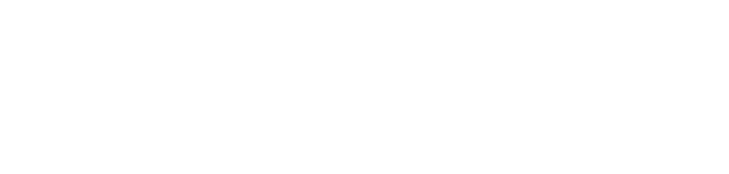 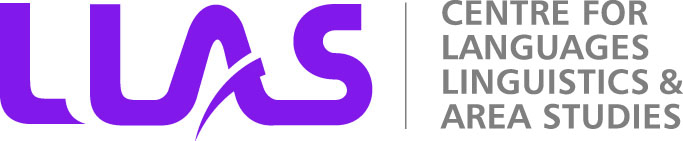 LLAS and Open practice: an overview
Alison Dickens and Kate Borthwick
Centre for Languages, Linguistics and Area Studies
University of Southampton 

‘Digital literacy in the humanities: what open practice can do for you,’
University of Southampton, November 7th, 2012
LLAS
Centre for Languages, Linguistics and Area StudiesUniversity of Southampton 
Southampton, SO17 1BJ +44 (0) 23 8059 6860 | @LLASCentre | www.llas.ac.uk
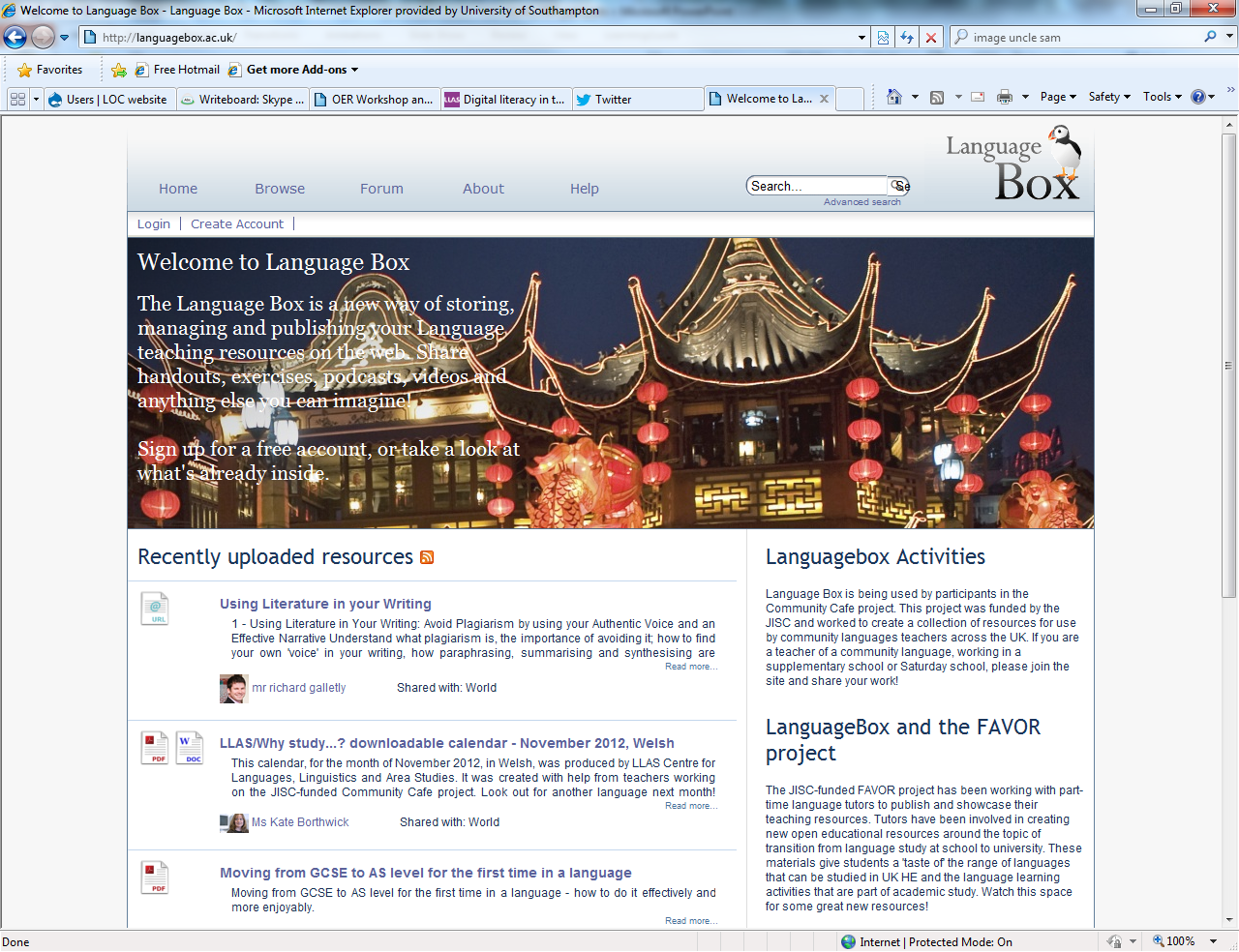 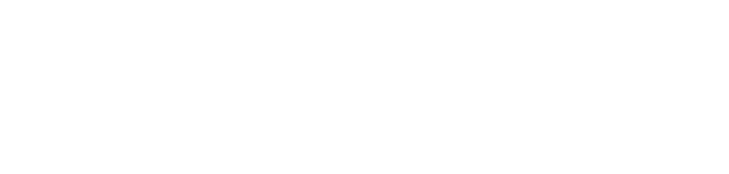 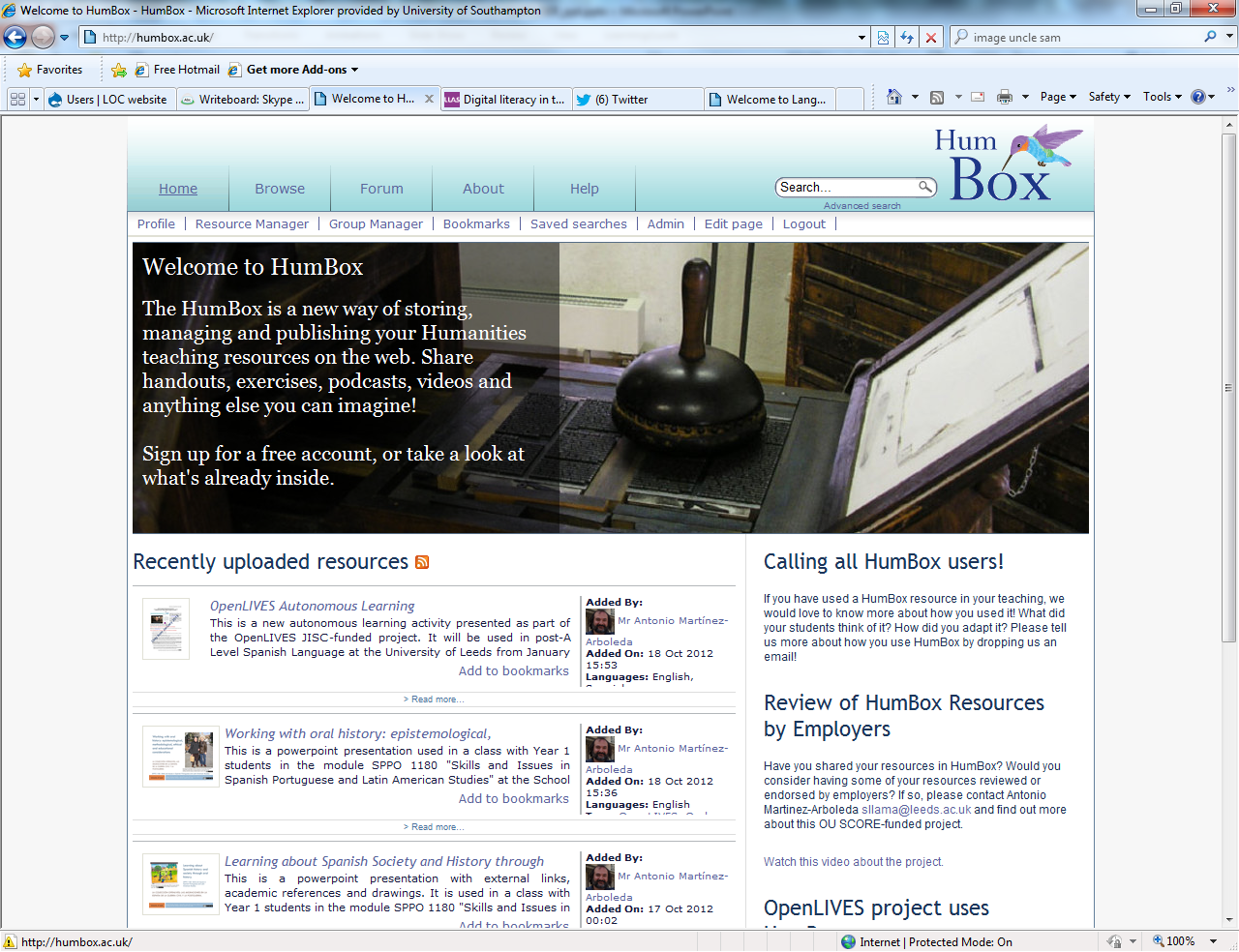 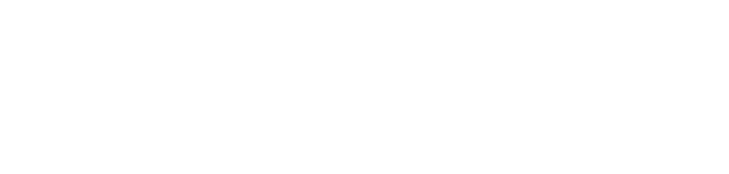 HumBox findings
Academic practice enhanced through engagement with open working:

Digital literacy
publishing work openly (copyright, formats etc)
online public profile for teaching
contact with new, unexpected audiences
adoption of new ideas/approaches from viewing work of others
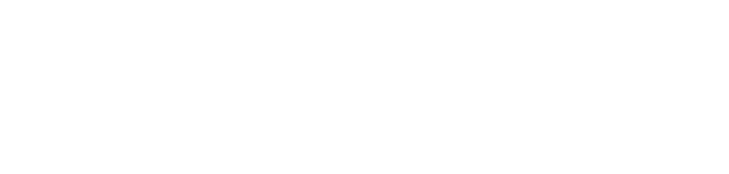 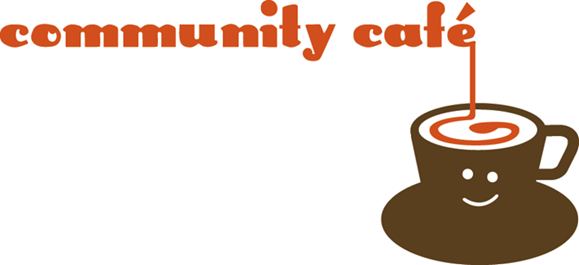 Challenges:
CBLTs work in isolation; out-of-hours; in informal situations
Reliant on own materials
Few opportunities to meet fellow teachers and share practice
Lack of professional development or opportunities
Low level use of digital resources in teaching

Impact:
Practical aspects to the project had a greater impact (e.g. training)
Teachers had no problem with the idea of ‘open’
They use their new skills in teaching
Increased willingness to reflect on teaching
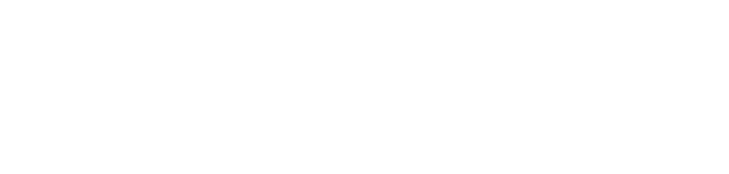 The FAVOR project
Finding A Voice through Open Resources (JISC)
Part-time, hourly-paid language tutors
Sharing existing resources
Creating new transition resources for prospective university applicants: ‘taste of’ new languages; language study at HE
Collaboration: Southampton, SOAS, UCL SSEES, Aston, Newcastle
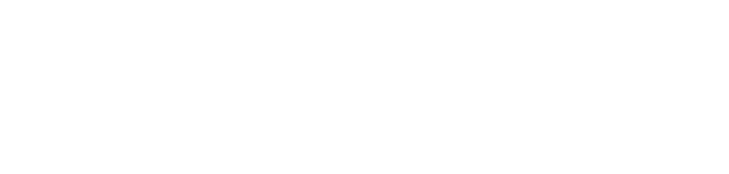 FAVOR: findings
Enhanced practice 
	- new skills acquired
“I’ve learnt a lot. I say thank you very much for the project because for me it was great…now I’m so motivated to learn more.” 

	- enhanced confidence
“I know that now, I am more confident in creating my own resources, so I know…I can go and do it faster and more efficiently” 

	- improved practice through self-reflection
	- improved digital literacy (OER-creation, copyright, use of technology for teaching)

Increased feeling of ‘belonging’ via public profile and association to institution
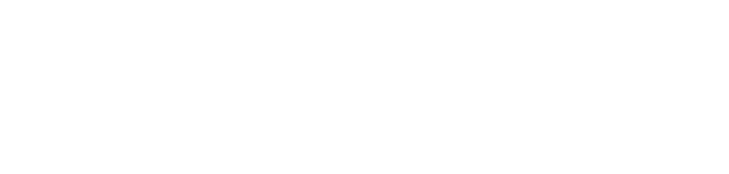 FAVOR: findings
Change of practice
		- New approaches and skills adopted
		- motivation to try out new methods

“open practice is a way to work as a teacher, sharing not only resources but ideas, opinions with other teachers and learn from each other.” 

Sustainability
		- use with students
		- long-lasting impact on teaching
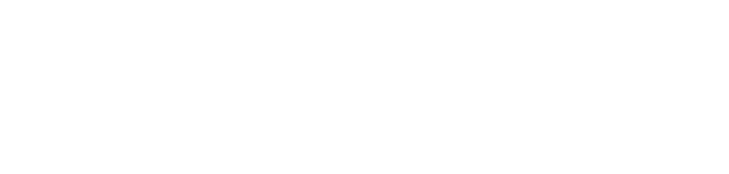 The OpenLIVES project
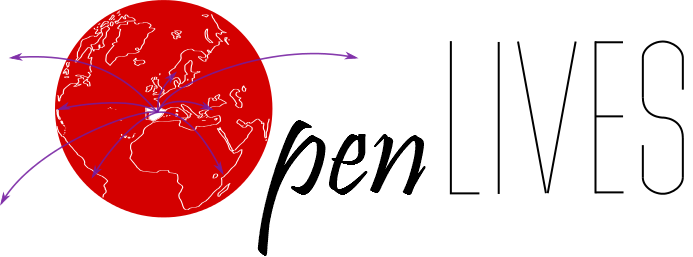 Learning Insights from the voices of Emigres (JISC)
Digitisation and open publication of research data
Creation of open educational resources based on the material
Embedding of the material, OERs and open practice in ongoing teaching
Collaboration: Universities of Southampton, Leeds and Portsmouth
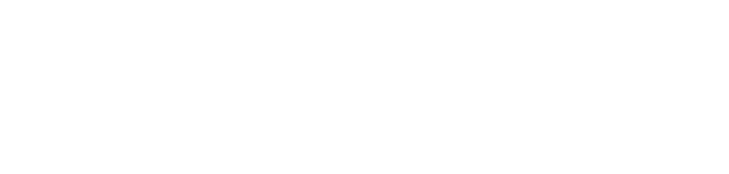 OpenLIVES research data
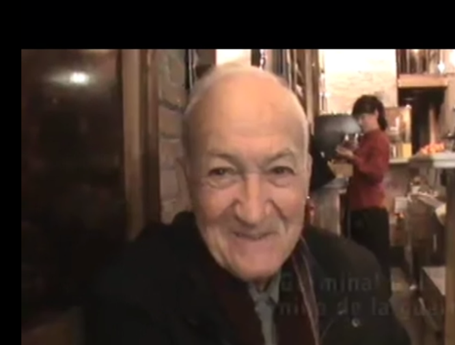 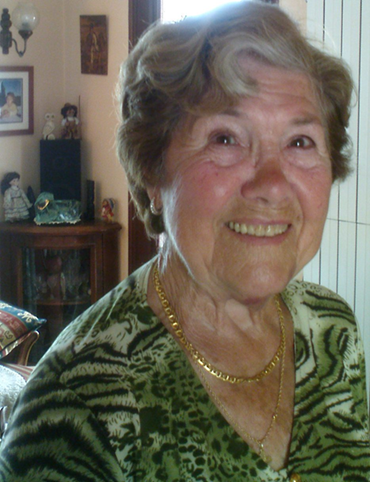 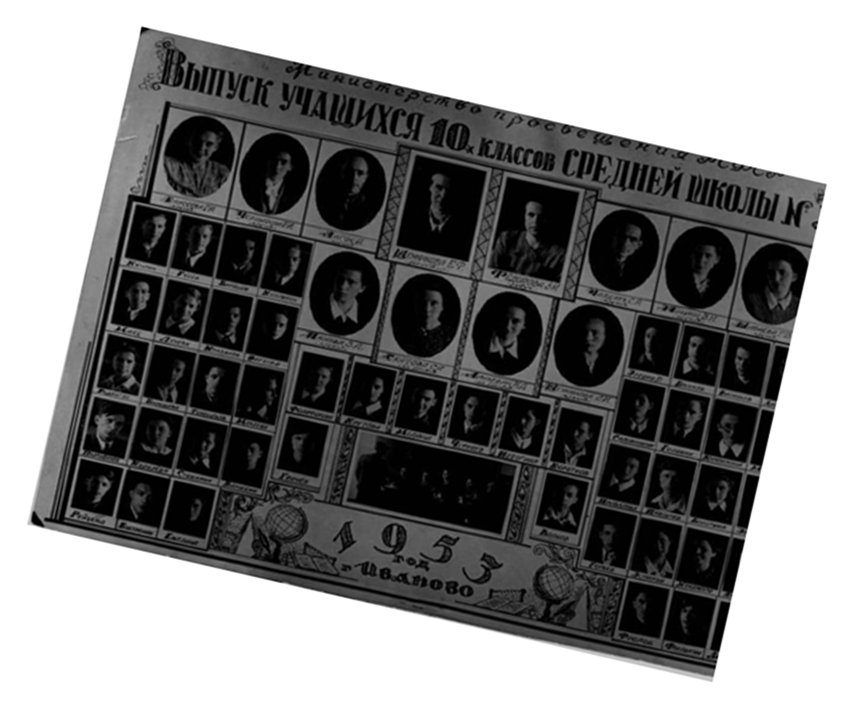 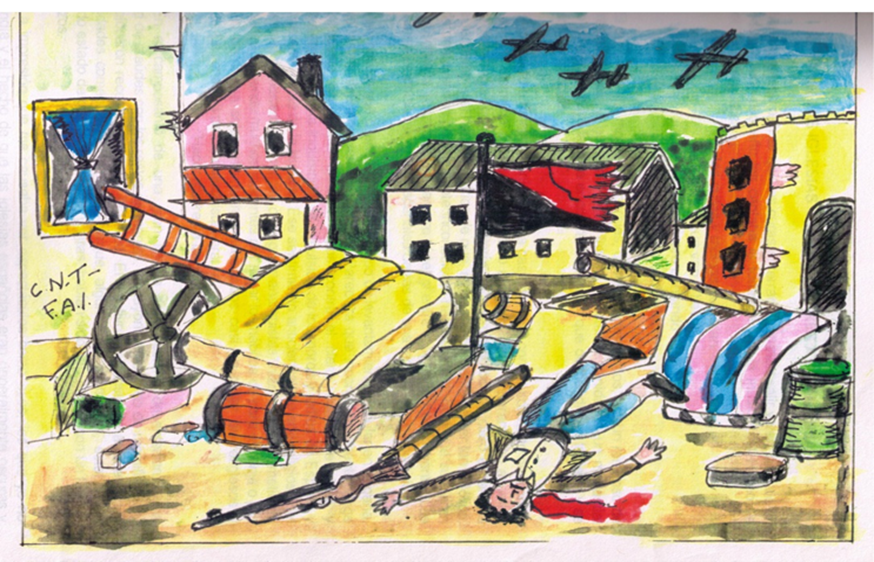 Wikimedia Commons Creative Commons Attribution-Share Alike 3.0 Unported
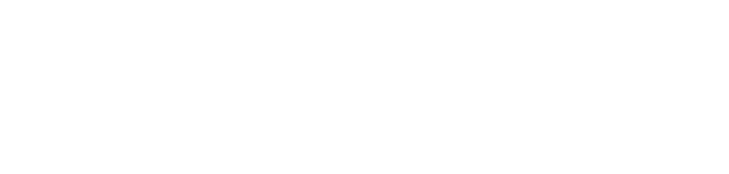 OpenLIVES: Southampton
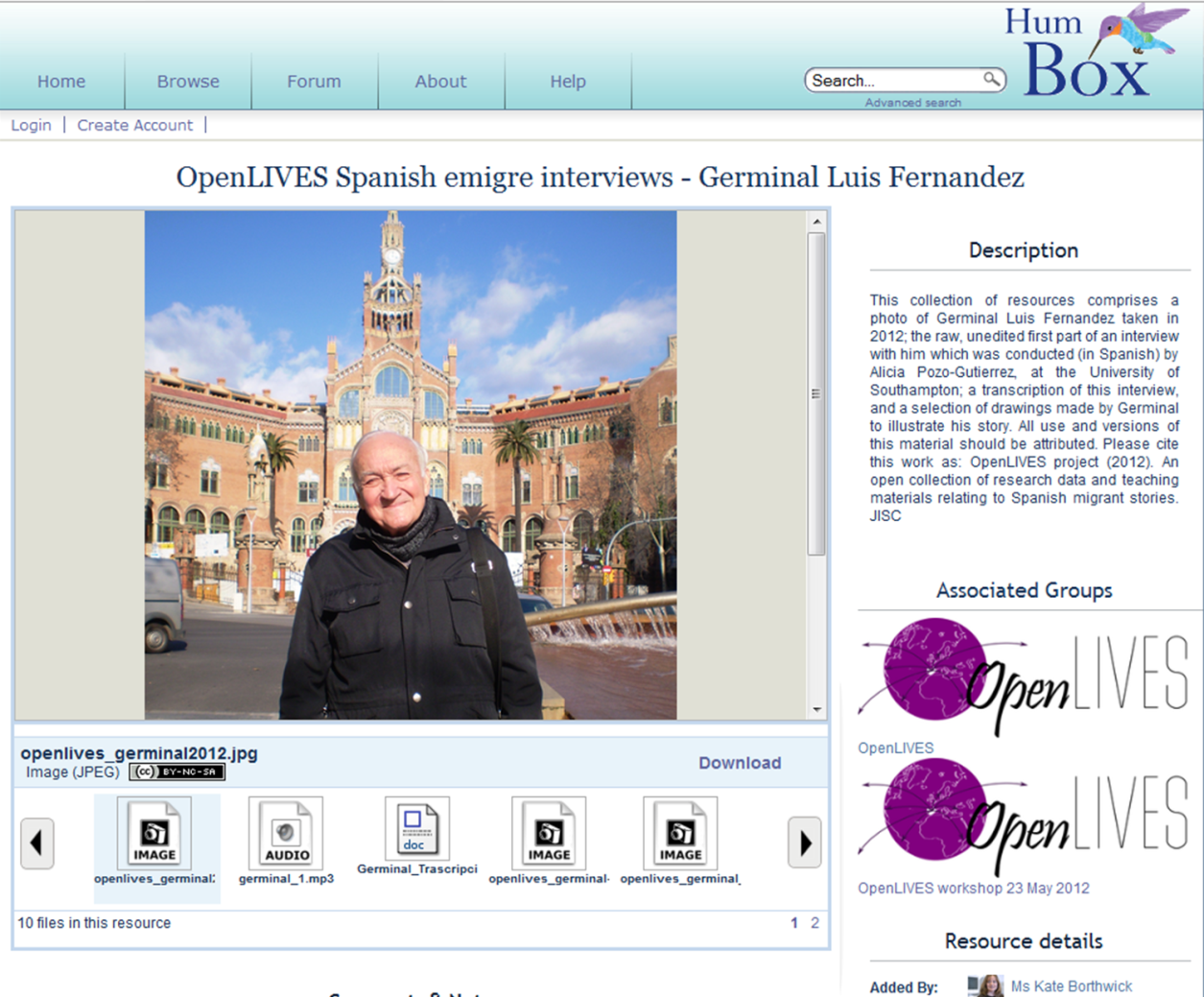 Provided original research 
“I was totally seduced by the concept”  - original researcher

Dealt with permissions issues

Digitising  materials
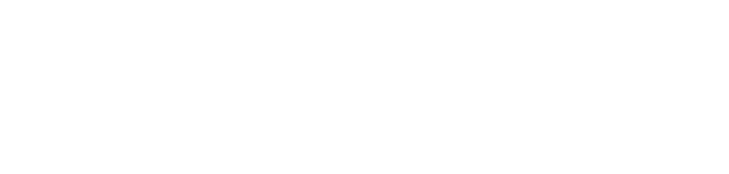 OpenLIVES: Southampton
Learning objects for research skills
Student translations, subtitling, file-checking
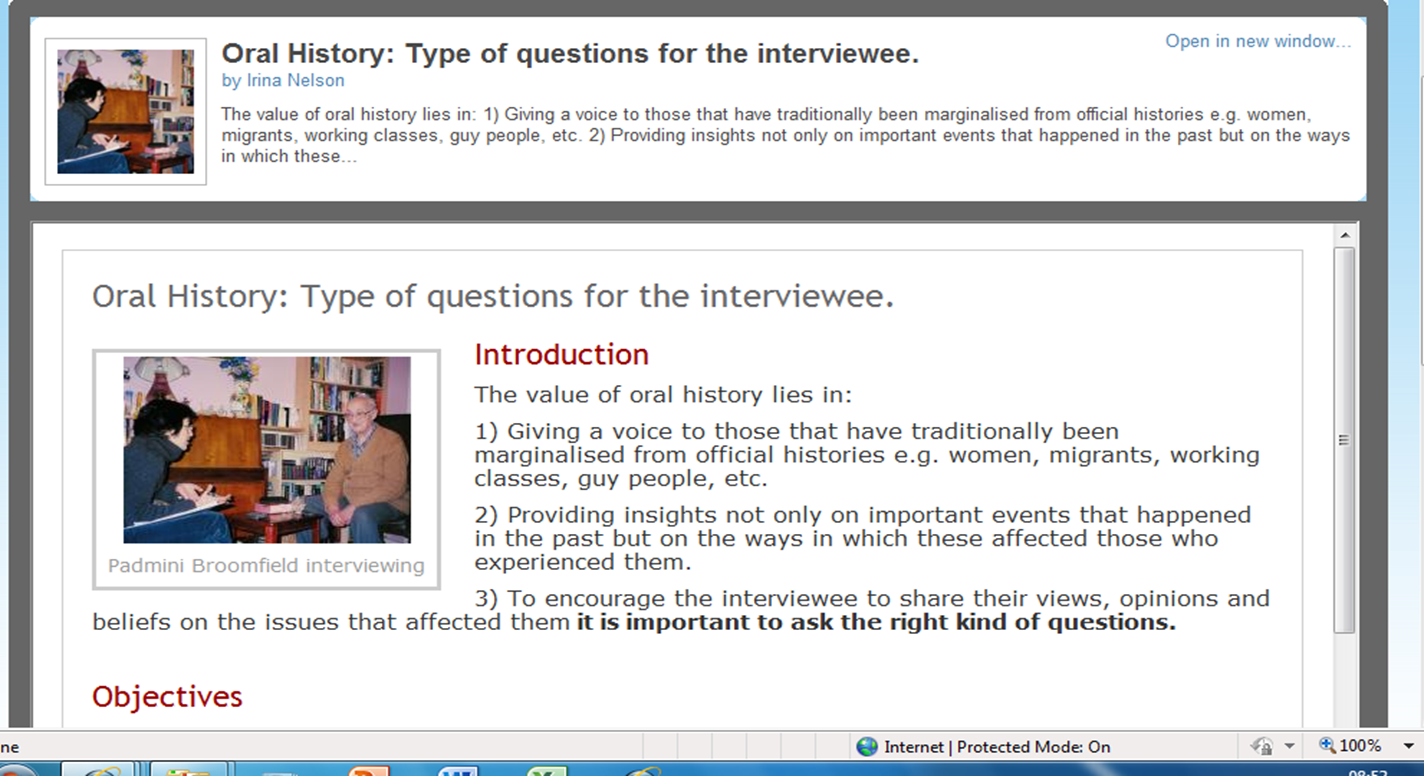 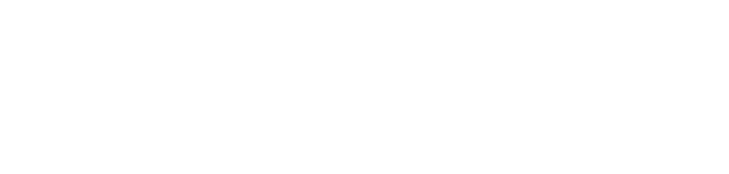 OpenLIVES: Leeds
Final year module running this year: ‘Discovering Spanish Voices Abroad in a digital world’

	- interview and research skills
	- technical skills (video/audio software)
	- documentary production

Producing autonomous learning activities based on OpenLIVES data
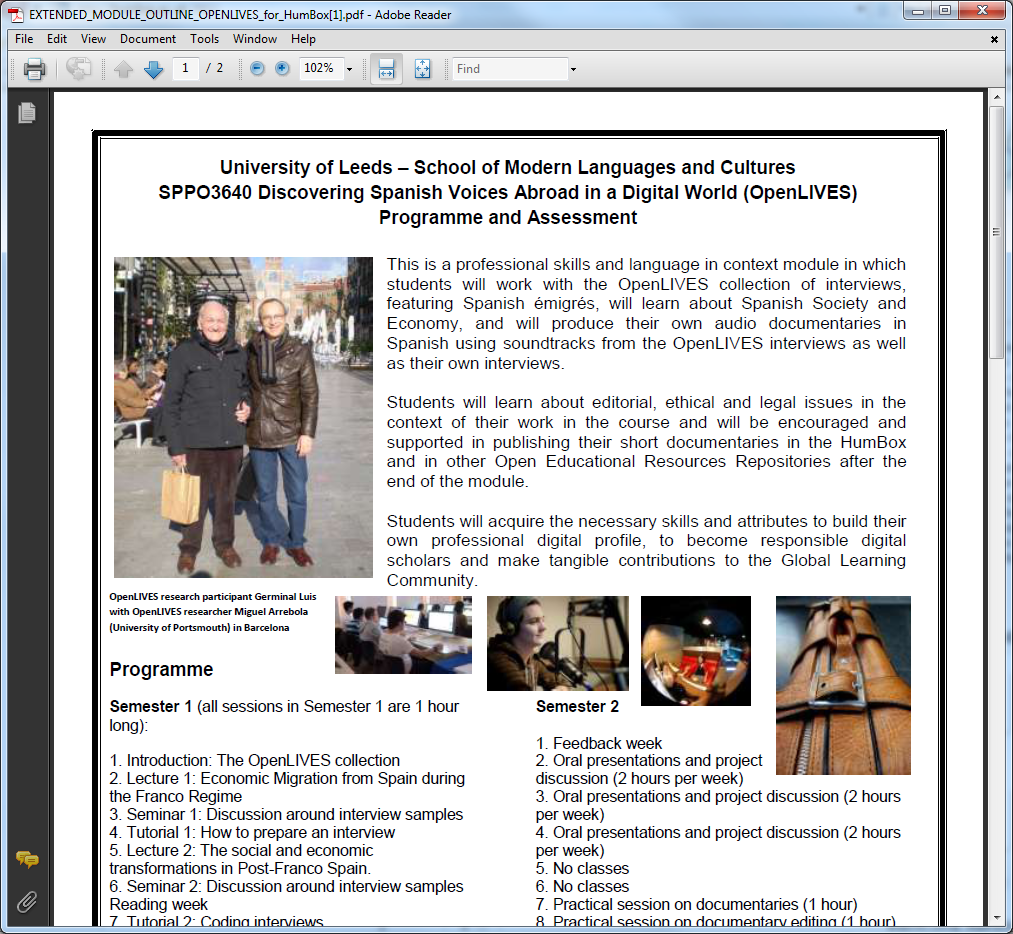 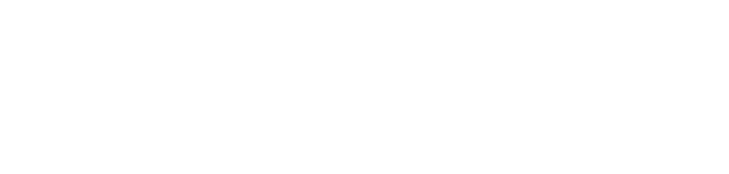 OpenLIVES: Portsmouth
Immediate integration of material: Languages for Professional Communication (2nd and final year module)
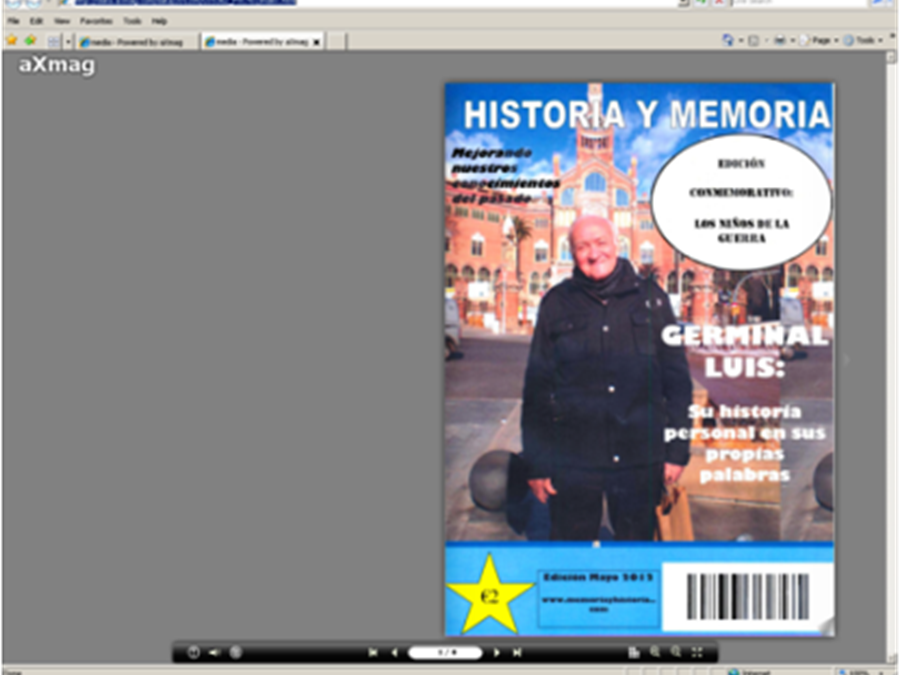 creation of interactive magazines
Student videos describing experiences
Video: Germinal Luis Fernandez
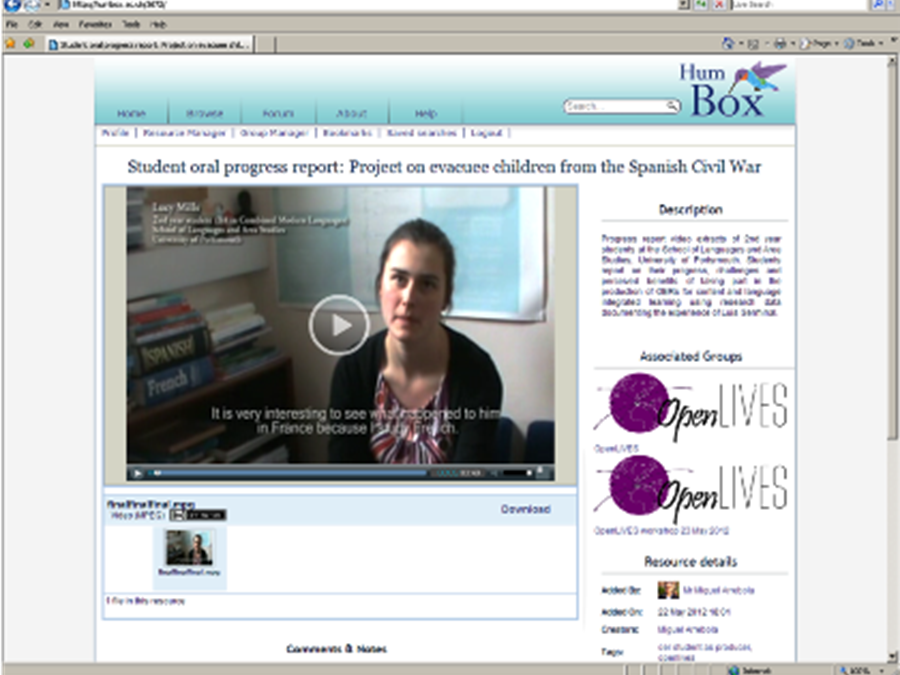 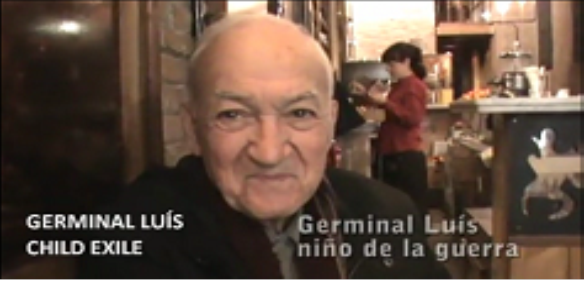 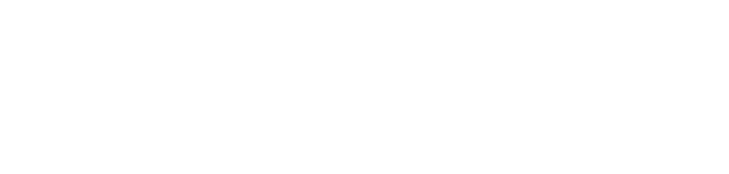 OpenLIVES
Preserving and doing justice to research data
Producing student-centred teaching resources
Curriculum innovation and originality in teaching
Beyond education
Collegiality and trust
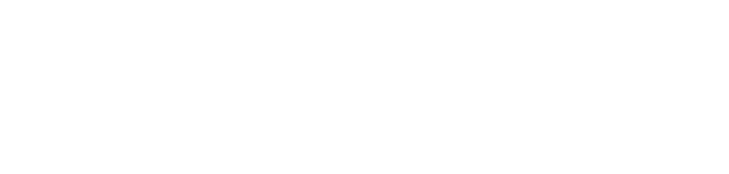 Useful links for info and advice (OERs)
OER Infokit: http://bit.ly/oerinfokit
The JISC (funding, OER projects): www.jisc.ac.uk
Open Courseware Consortium: www.ocwconsortium.org

Some repositories:
Jorum: www.jorum.ac.uk 
HumBox: www.humbox.ac.uk
LanguageBox: http://languagebox.ac.uk
LORO (Language Open Resources Online): http://loro.open.ac.uk/
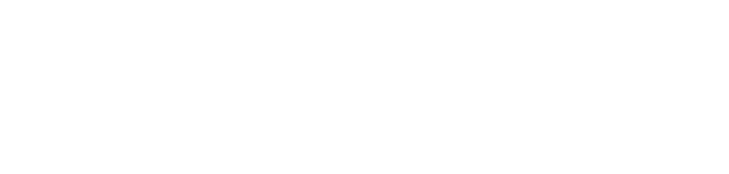